التطور التاريخي للجودة
ا.م.د. مها كامل جواد
التطور التاريخي للجودة
الجودة مفهوم قديم جداً إلا إن الاهتمام بها انتشر بشكل واسع في القرن العشرين وتحديداً في النصف الثاني من القرن وبشكل خاص في اليابان، وقد كان هناك الكثير من الإشارات والنقاط المضيئة في التاريخ بشان الجودة من مرحلة ما قبل الميلاد والى يومنا هذا
تطور الجودة
الجودة في مرحلة ما قبل الميلاد        	 
  أ.  الجودة في حضارة وادي الرافدين 
  ب. الجودة في حضارة وادي النيل
2. مرحلة العصر الإسلامي					 
3. القرن العشرين ـ عصر الجودة   
	في هذا القرن زاد الاهتمام بالجودة ولكن بصيغ ومفاهيم جديدة ومتعددة، تهدف إلى تحسين مستوى جودة المنتوج وأداء المنظمة بشكل عام
تطور الجودة
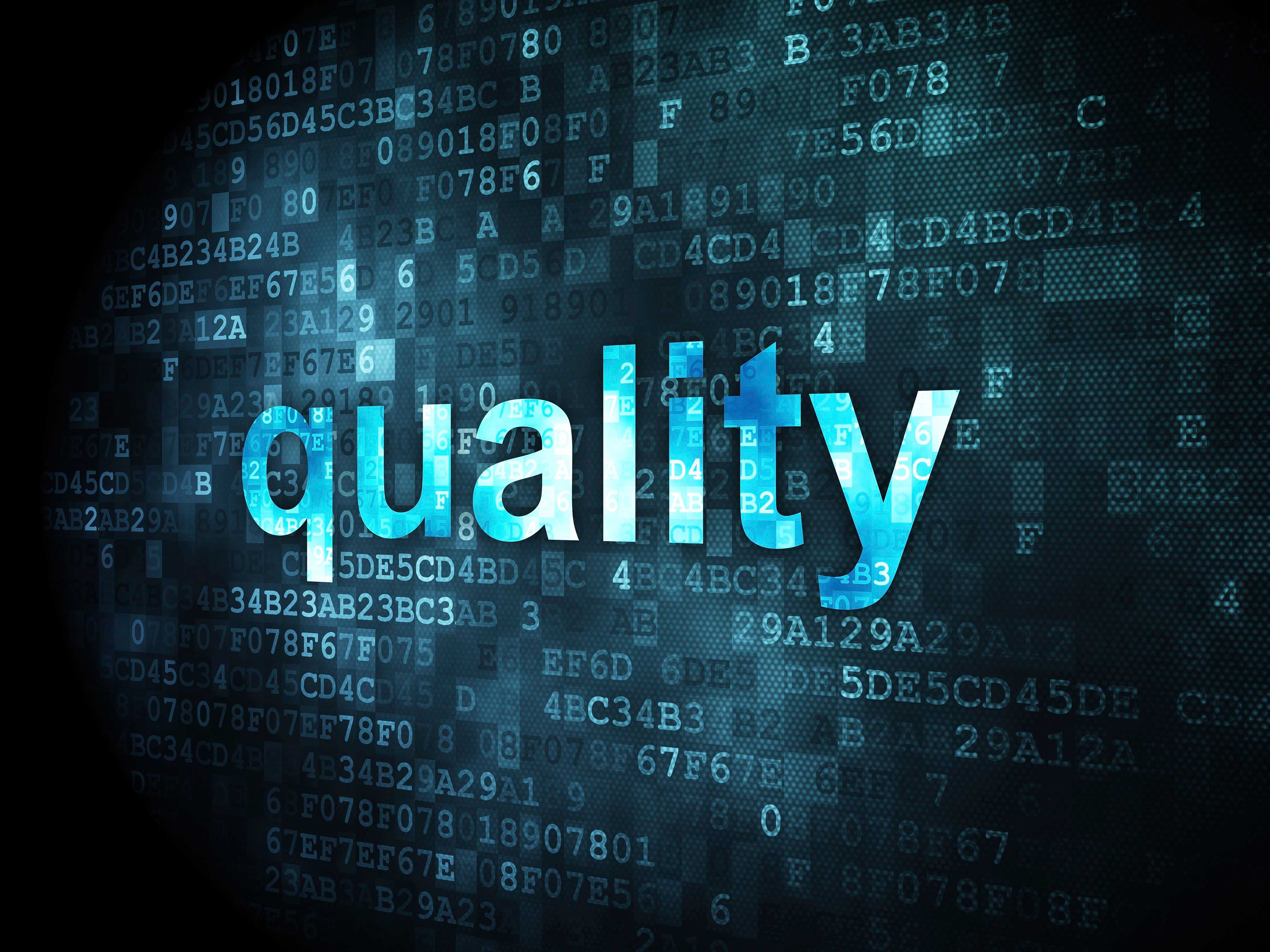